التفكير الناقد في حياة طلبة الدراسات العليا الاهمية.. التطبيقات.. التحديات
ا. د. سناء عبدالزهرة حميد الجمعان
جامعة الصرة/كلية التربية للعلوم الانسانية
قسم الارشاد النفسي والتوجيه التربوي
سنتناول في هذه المحاضرة الجوانب الاتية
تعريف التفكير الناقد
اهمية التفكير الناقد
فنيات التفكير الناقد
مهارات التفكير الناقد
 أهميته في البحث العلمي والدراسات العليا
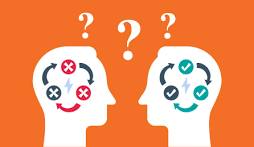 التفكير.. ومهارات التفكير
التفكير هو العملية العقلية التي يستخدمها الإنسان لاكتساب المعرفة، وتحليل المعلومات، واتخاذ القرارات. يمكن تحسين هذه العملية من خلال تعلم وتطوير مهارات التفكير المختلفة، مما يساعد الأفراد على حل المشكلات بطريقة أكثر كفاءة واتخاذ قرارات مدروسة.
 مفهوم مهارات التفكير 
تشير مهارات التفكير إلى القدرات العقلية التي تتيح للفرد التعامل مع المعلومات بطريقة منظمة، وتحليلها، واستنتاج النتائج بناءً على أدلة منطقية. وتنقسم إلى عدة أنواع، مثل التفكير الناقد، والتفكير الإبداعي، والتفكير التحليلي، وغيرها.
كيفية تعلم وتطوير مهارات التفكير
4. الانفتاح على وجهات النظر المختلفة
 • الاستماع إلى آراء الآخرين وتحليلها دون تحيز.
 • تجربة استراتيجيات مختلفة لحل المشكلات.

5. تنمية مهارات التحليل والتقييم
 • مراجعة الأفكار والمعلومات قبل قبولها كحقائق.
 • البحث عن مصادر موثوقة وتجنب المعلومات غير الموثوقة.
1. الممارسة المستمرة
 • قراءة الكتب والمقالات العلمية لتوسيع نطاق المعرفة.
 • تحليل المشكلات اليومية والتفكير في حلول منطقية لها.

2. استخدام استراتيجيات التفكير المختلفة
 • العصف الذهني: لتوليد أفكار جديدة وحلول إبداعية.
 • الخرائط الذهنية: لتنظيم المعلومات بصريًا وتسهيل تحليلها.
 • طرح الأسئلة النقدية: مثل “لماذا؟” و”كيف؟” لتشجيع التفكير العميق.
3. التدريب على حل المشكلات
 • مواجهة التحديات بدلاً من تجنبها.
 • تقسيم المشكلة إلى أجزاء صغيرة وتحليلها بشكل منهجي.
يمكن تطبيق مهارات التفكير في الحياة اليومية في المجالات الاتية
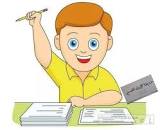 في التعليم:
 • تحسين مهارات الفهم والاستيعاب.
 • تحليل القضايا العلمية والاجتماعية بعمق.
2. في العمل:
 • اتخاذ قرارات مدروسة بناءً على تحليل البيانات.
 • تطوير حلول إبداعية للمشكلات المهنية.
3. في الحياة الشخصية:
 • حل المشكلات العائلية والاجتماعية بطريقة منطقية.
 • التخطيط الفعّال للمستقبل واتخاذ قرارات حكيمة.
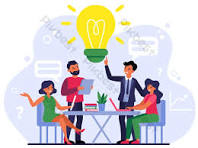 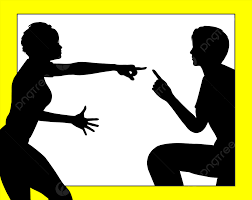 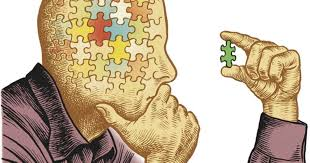 التفكير الناقد
يعد التفكير الناقد من أهم المهارات الذهنية التي تُمكّن الأفراد من تحليل المعلومات وتقييمها للوصول إلى قرارات عقلانية ومنطقية.
 ففي عالم مليء بالمعلومات المتضاربة والتحديات المعقدة، أصبح التفكير الناقد ضروريًا في جميع المجالات، سواء في التعليم، العمل، أو الحياة اليومية. 
يساعد التفكير الناقد في تمييز الحقائق من الآراء، وتقييم الحجج بناءً على الأدلة، وتطوير حلول مبتكرة للمشكلات
تعريف التفكير الناقد 
تعريف بول وإلدر(Paul & Elder, 2014 ) : التفكير الناقد هو عملية فكرية منظمة تتضمن تحليل وتقييم المعلومات والأفكار من أجل تحسين الفهم واتخاذ القرارات المناسبة.
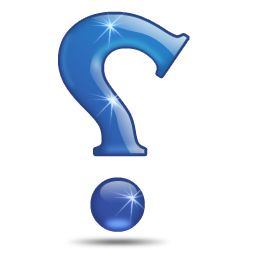 سؤال : ما الذي تعتقد أنه يُميز الباحث الناقد عن الباحث التقليدي؟
الفرق بين التفكير الناقد والتفكير العادي

يتمايز التفكير الناقد عن التفكير العادي في عدة جوانب جوهرية تتعلق بالمنهجية، والهدف، ومستوى التحليل، والقدرة على التقييم الموضوعي. وفيما يلي جدول يوضح الفروق الأساسية بينهما:
مثال
التفكير العادي: شخص يسمع معلومة على وسائل التواصل الاجتماعي ويصدقها دون التحقق من صحتها.
التفكير الناقد: شخص يتلقى المعلومة، ثم يبحث في مصادر متعددة، ويفحص الأدلة قبل تكوين رأي حولها.
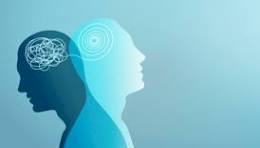 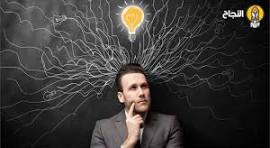 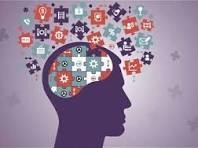 أهمية التفكير الناقد
تكمن أهمية التفكير الناقد في قدرته على تحسين جودة القرارات التي يتخذها الأفراد في حياتهم اليومية والمهنية. ويمكن تلخيص أهم فوائده فيما يلي:

تعزيز جودة اتخاذ القرار: يساعد التفكير الناقد في تحليل جميع جوانب المشكلة قبل اتخاذ أي قرار، مما يقلل من الأخطاء والعواقب غير المحسوبة.
تعزيز مهارات حل المشكلات: يساهم في إيجاد حلول منطقية وإبداعية من خلال النظر إلى المشكلات من زوايا متعددة والتعامل معها بطريقة منهجية وفعالة
تعزيز مهارات الاتصال: يمكّن الأفراد من تقديم حجج واضحة ومنطقية والتعبير عن أفكارهم بأسلوب منظم ومقنع.
حماية الفرد من التضليل الإعلامي: في عصر الإنترنت والإعلام، يساعد التفكير الناقد في تمييز الأخبار الزائفة والمعلومات المضللة من الحقائق.
تطوير وتعزيز الاستقلالية الفكرية: يتيح للأفراد تطوير وجهات نظرهم الخاصة بناءً على الأدلة والتحليل بدلاً من الاعتماد على آراء الآخرين او التاثر بالتحيزات الشخصية
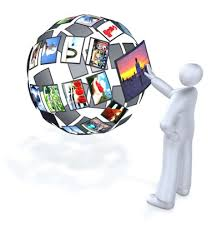 مهارات التفكير الناقد


  حدد الباحثون عدة مهارات رئيسية تشكل جوهر التفكير الناقد، ومنها:
1. التحليل (Analysis): القدرة على تفكيك المشكلة أو الفكرة إلى عناصرها الأساسية وفهم العلاقة بين هذه العناصر.
 2. التفسير (Interpretation): فهم المعلومات والمعطيات بطريقة واضحة ودقيقة واستخلاص المعاني منها . 
 3. التقييم (Evaluation): القدرة على تقييم الحجج والمصادر، والتمييز بين الحقائق والآراء أو الافتراضات غير المدعومة.
 4. الاستدلال (Inference): استخلاص استنتاجات منطقية بناءً على المعلومات المتاحة.
 5. التوضيح (Explanation): تقديم الأسباب والحجج التي تدعم استنتاجات الفرد بشكل مقنع وواضح. بناء على الادلة المنطقية التي حصل عليها
 6. التفكير المنهجي (Systematic Thinking): تنظيم الأفكار بطريقة متماسكة ومنطقية دون التسرع في الاستنتاجات.
 7. الانفتاح الفكري (Open-mindedness): تقبل وجهات النظر المختلفة والاستعداد لتغيير الآراء عند توفر أدلة جديدة.
فنيات التفكير الناقد
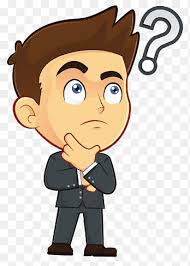 هناك العديد من الفنيات التي يمكن استخدامها لتطبيق التفكير الناقد بفعالية، ومنها:
طرح الأسئلة الفعالة: مثل “ما الدليل على صحة هذه الفكرة؟” أو “هل هناك وجهة نظر أخرى يجب مراعاتها؟”.
 المقارنة والمقابلة: فحص أوجه التشابه والاختلاف بين الحجج المختلفة لتحديد الأفضل.
التحقق من المصادر: التأكد من مصداقية المعلومات قبل قبولها أو استخدامها.
4. التفكير العكسي (Reverse Thinking): محاولة النظر إلى المشكلة من منظور مختلف أو التفكير بعكس الافتراضات التقليدية. إي اعادة التفكير في الافتراضات والنظر إلى المشكلة من زاوية مختلفة
5. استخدام الخرائط الذهنية: لترتيب الأفكار بشكل يساعد على تحليلها وربطها ببعضها البعض. بغية توضيح الروابط بين المفاهيم المختلفة وتحليلها بعمق 
6. التدرب على التحليل النقدي من خلال الكتابة الأكاديمية
7. التجريب والاختبار: بدلاً من القبول الأعمى للمعلومات، يجب اختبار صحة الفرضيات عمليًا أو منطقيًا.
أهمية التفكير الناقد في الدراسات العليا

تحسين جودة البحث العلمي: يعتمد البحث العلمي على التحليل والتقييم المستمر للمعلومات، مما يتطلب من الباحث التفكير بعمق في الأدلة والنتائج. التفكير الناقد يساعد الطلبة على تحديد الفجوات البحثية في الأدبيات العلمية وإنتاج معرفة جديدة قائمة على أدلة منطقية

 تعزيز القدرة على حل المشكلات: يواجه طلبة الدراسات العليا تحديات متعددة، مثل صعوبة جمع البيانات أو تحليلها. يساعد التفكير الناقد في تقييم الحلول المختلفة واختيار الأفضل بناءً على الأدلة المتاحة .

 تطوير مهارات المناقشة والتواصل الأكاديمي: خلال المؤتمرات العلمية والمناقشات الصفية، يحتاج الطلبة إلى تقديم حجج علمية واضحة ومنطقية، والدفاع عن آرائهم بشكل مقنع. التفكير الناقد يُمكّنهم من تحليل المواقف المختلفة والرد على الانتقادات بحجج مدعومة بالأدلة.
. تطبيقات التفكير الناقد في البحث العلمي

تحليل الأدبيات العلمية بشكل نقدي: يجب على طلبة الدراسات العليا مراجعة الأبحاث السابقة بعقلية نقدية، من خلال طرح الأسئلة التالية:
           ما مدى قوة الأدلة المقدمة؟ هل توجد تحيزات في البحث؟
          ما الفجوات التي يمكن استكشافها في الدراسات المستقبلية؟
        وفقًا لـ Kuhn (1991)، فإن القدرة على التمييز بين الدراسات القوية والضعيفة تسهم في إنتاج أبحاث أكثر موثوقية.
2. تطوير فرضيات بحثية مستندة إلى الأدلة: قبل البدء في البحث، يجب على الطالب استخدام التفكير الناقد لتحديد الأسئلة البحثية القابلة للاختبار، والتأكد من أنها تستند إلى أدبيات علمية قوية وليست مجرد افتراضات شخصية (Lipman, 2003).
3. .  اختيار وتصميم المنهجية البحثية المناسبة: يساعد التفكير الناقد في تقييم المناهج المختلفة لاختيار الأنسب منها. على سبيل المثال، إذا كان البحث يهدف إلى فهم سلوكيات الأفراد، فقد يكون البحث النوعي أكثر ملاءمة من البحث الكمي (Ennis, 1996).
 4. .  تفسير البيانات بموضوعية: بعد جمع البيانات، يتطلب التفكير الناقد القدرة على تحليلها دون تحيز، مع مراعاة المتغيرات المختلفة التي قد تؤثر على النتائج. يجب على الباحث أن يسأل:
 هل النتائج تعكس العلاقة الحقيقية بين المتغيرات؟
 هل توجد تفسيرات بديلة يمكن أخذها في الاعتبار؟
. التحديات التي تواجه طلبة الدراسات العليا في تطبيق التفكير الناقد
 
التحيزات الشخصية والمعرفية: قد يواجه الطلاب صعوبة في تبني التفكير النقدي بسبب التحيزات الشخصية التي تؤثر على قراراتهم البحثية. من الضروري أن يكون الباحث على دراية بهذه التحيزات ويسعى إلى تقييم الأدلة بموضوعية (Paul & Elder, 2014).
محدودية الوصول إلى مصادر المعلومات: قد يواجه بعض الطلبة قيودًا في الوصول إلى المجلات العلمية أو قواعد البيانات، مما يؤثر على قدرتهم على تحليل الأدلة المتاحة.
. ضغط الوقت ومتطلبات البحث: قد لا يتوفر للطلاب الوقت الكافي لتحليل الأدبيات العلمية بعمق، مما يؤدي إلى الاعتماد على المصادر السريعة بدلاً من تقييمها بشكل نقدي (Facione, 1990).
  مقاومة الأفكار الجديدة في البيئة الأكاديمية
. استراتيجيات لتعزيز التفكير الناقد لدى طلبة الدراسات العليا
 
التدريب على تحليل الأدلة بشكل نقدي: يمكن للطلاب تحسين تفكيرهم النقدي من خلال ممارسة تحليل المقالات العلمية بشكل دوري، ومناقشة نتائجها مع زملائهم.
تطوير مهارات الأسئلة النقدية: يجب أن يتعلم الطلاب كيفية طرح الأسئلة التي تكشف عن قوة الحجج العلمية، مثل:
          - ما الافتراضات الكامنة وراء هذه الدراسة؟
         -  هل هناك مصادر أخرى تدعم هذه النتائج؟ (Halpern, 2014)
3. استخدام التكنولوجيا في البحث والتقييم: توفر الأدوات الرقمية، مثل Google Scholar وPubMed، إمكانية الوصول إلى مصادر متنوعة، مما يساعد الطلاب على مقارنة الأدلة وتقييمها بشكل أعمق.
تطبيق التفكير الناقد في البحث العلمي
 • تحليل الأدبيات السابقة بشكل نقدي
 • التعامل مع التحيزات في البحث العلمي
 • التفكير في منهجيات البحث المناسبة
 • تقييم البيانات والمخرجات البحثية بدقة
خلاصة
التفكير الناقد مهارة أساسية لطلبة الدراسات العليا، حيث يساعدهم على تحليل المعلومات وتقييمها بموضوعية، مما يمكنهم من إجراء أبحاث ذات جودة عالية واتخاذ قرارات أكاديمية سليمة. 
 يمكن للطلاب تعزيز هذه المهارة من خلال ممارسة التحليل النقدي، وتطوير قدرتهم على طرح الأسئلة الفعالة، والاستفادة من المصادر العلمية الموثوقة
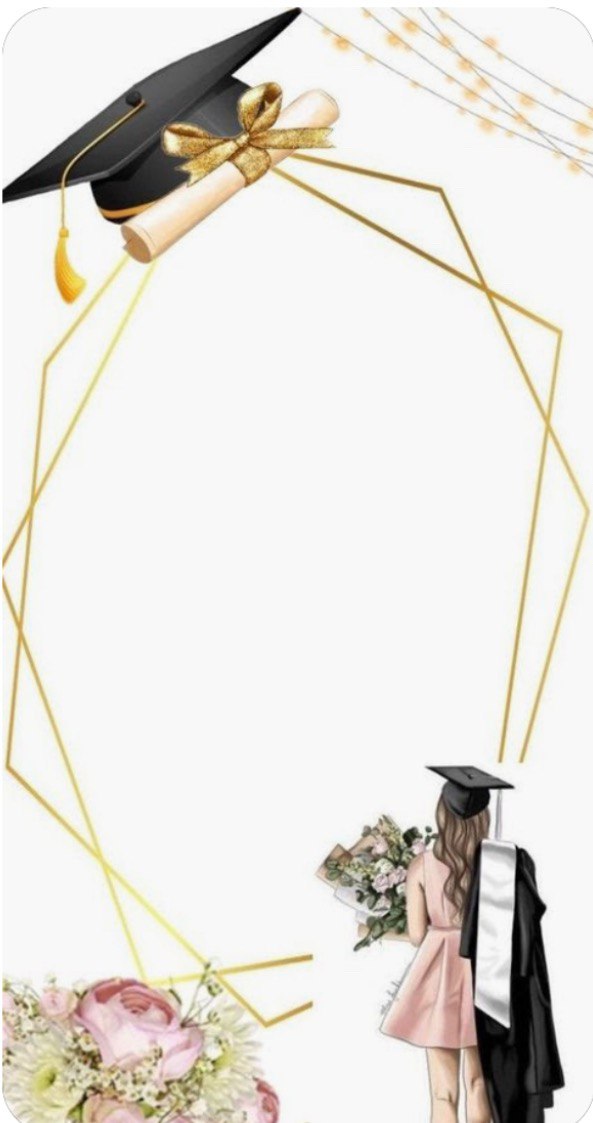 شكرا لحسن الاصغاء
تمنياتي لكم بالتوفيق والنجاح